Tutorial 3
Comparing Biological Shapes
Patrice Koehl and Joel Hass

University of California, Davis, USA
http://www.cs.ucdavis.edu/~koehl/IMS2017/
What is a shape?
A shape is a 2-manifold with a Riemannian metric (angle, distance, 
surface area, volume, derivatives,…)
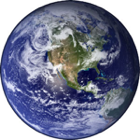 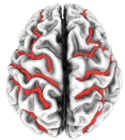 Discrete representations of shapes
Continuous surfaces
Manifolds
Metric on manifolds
Topology
Orientation

Sets of points and triangulations
Simplicial complexes 
Triangulations
Delaunay and applications

Discrete Surfaces
Meshes
Manifold/ orientation
Geometry / topology

Manipulating discrete surfaces
Basic mesh operations
Remeshing
Discrete representations of shapes
Continuous surfaces
Manifolds
Metric on manifolds
Topology
Orientation

Sets of points and triangulations
Simplicial complexes 
Triangulations
Delaunay and applications

Discrete Surfaces
Meshes
Manifold/ orientation
Geometry / topology

Manipulating discrete surfaces
Basic mesh operations
Remeshing
What is a manifold?
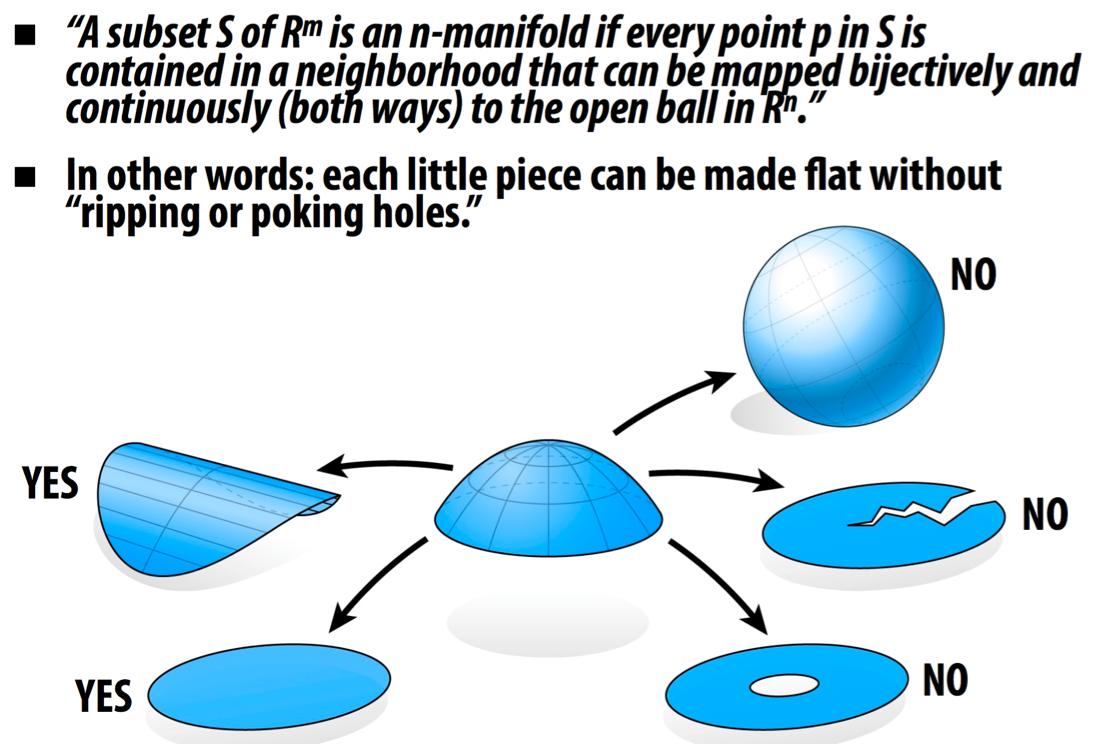 Why a manifold?
All surfaces look similar (at least locally)
We can set a (local) coordinate system
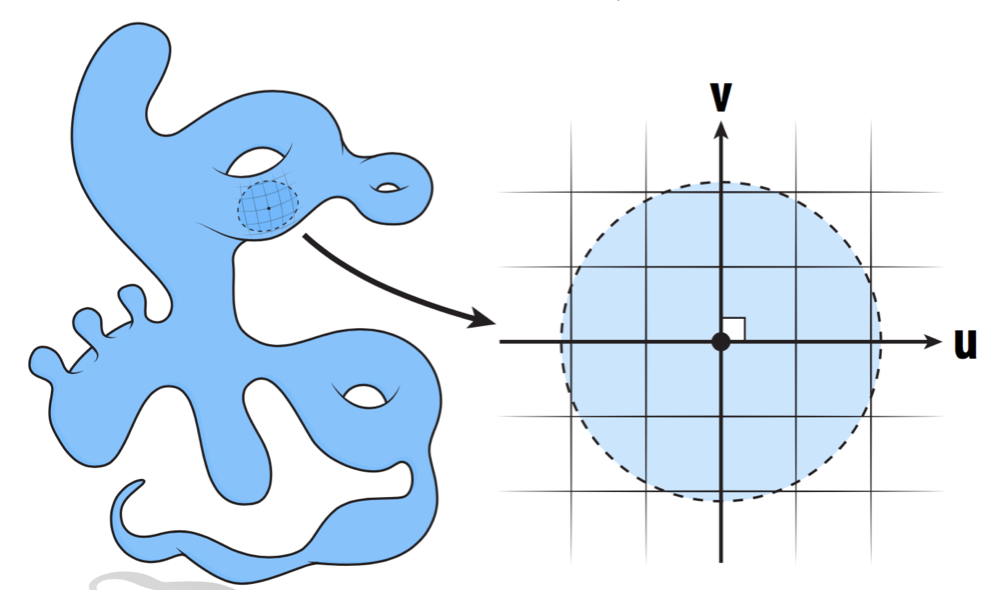 Not every surface is a manifold
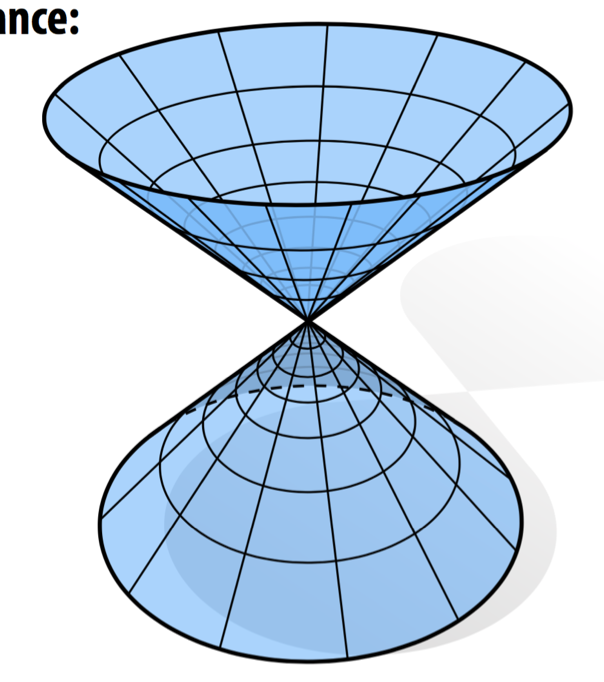 Cannot set a coordinate system 
at the junction point…
Riemannian Manifold
Tangent space:
Normal:
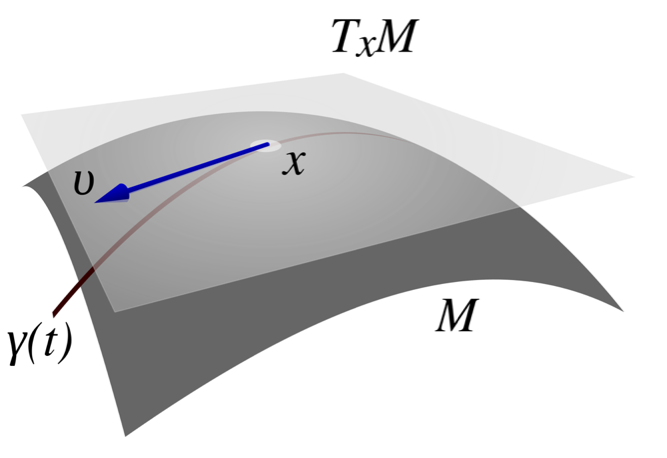 Metric tensor:
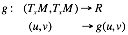 Orientation of a manifold
Orientability of a surface: a property of surfaces in 
Euclidean space that measures whether it is possible to make 
a consistent choice of surface normal vector at every point.
Orientable
Non orientable
Topology of a surface
Genus 0
Genus 1
Genus 2
Discrete representations of shapes
Continuous surfaces
Manifolds
Metric on manifolds
Topology
Orientation

Sets of points and triangulations
Simplicial complexes 
Triangulations
Delaunay and applications

Discrete Surfaces
Meshes
Manifold/ orientation
Geometry / topology

Manipulating discrete surfaces
Basic mesh operations
Remeshing
Simplices
Definition: A k-simplex is a k-dimensional polytope which is the 
convex hull of its k+1 vertices
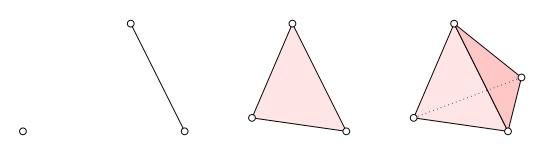 0-simplex      1-simplex        2-simplex           3-simplex      …..
 (vertex)         (edge)           (triangle)           (tetrahedron)
Simplicial complex
Definition:

A simplicial complex K
is a set of simplices that
satisfies the two following
conditions:

Any face of a simplex
    from K is also in K

The intersection of any
  two simplices S1 and S2
  is either ø or a face of
  both S1 and S2
A simplicial 3-complex
Examples of simplicial complexes
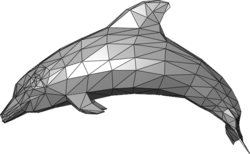 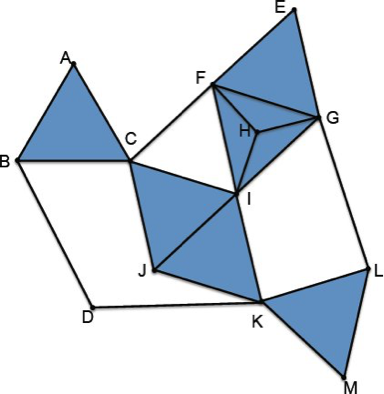 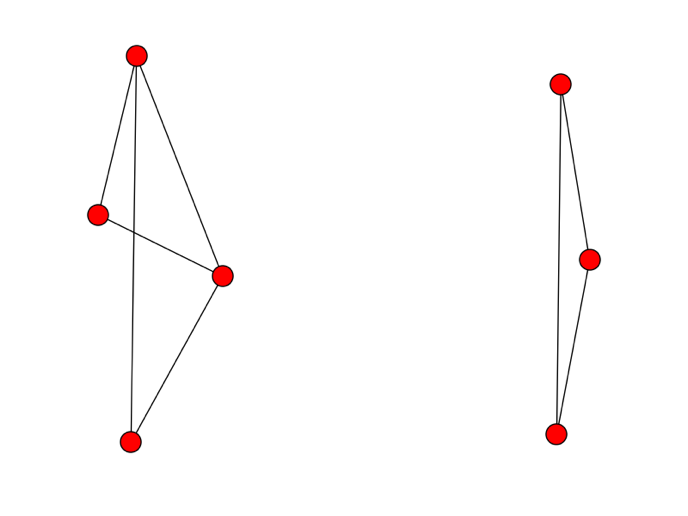 Counter examples of simplicial complexes
Counter examples of simplicial complexes
Star in a simplicial complex
Let K be a simplicial complex and S a set of simplices of K.

The star of S is the union of the stars of all simplices s in S.

The star of a simplex s is the set of simplices having a face in s.
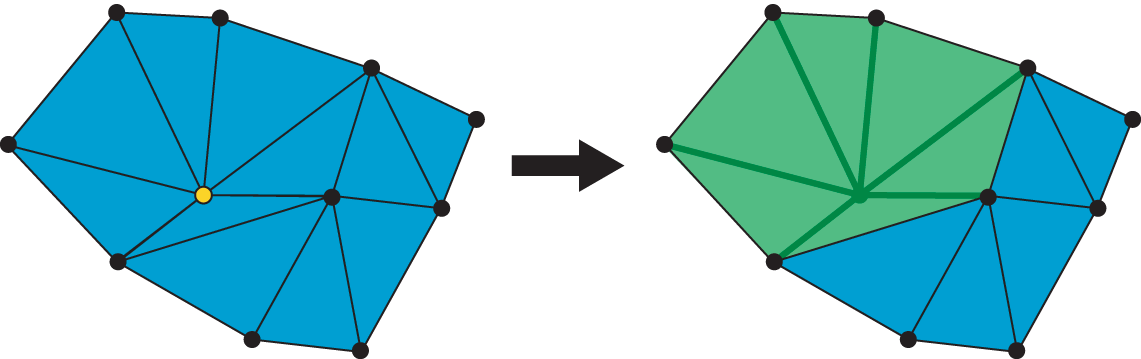 The star of the vertex shown in yellow on the left is the set of the green
triangles, edges, and vertices on the right.
Closure in a simplicial complex
Let K be a simplicial complex and S a set of simplices of K.

The closure of S is is the smallest simplicial subcomplex of K that 
contains each simplex in S.
The closure of the simplices shown in yellow on the left is the set of the 
green triangles, edges, and vertices on the right.
Link in a simplicial complex
Let K be a simplicial complex and S a set of simplices of K.

The link of S is the closed star of S minus the stars of all faces of S.
The link of the vertex shown in yellow on the left is the set of the 
green edges, and vertices on the right.
Triangulation
Triangulation is the division of a surface or plane polygon into a set of triangles, 
usually with the restriction that each  triangle side is entirely shared by two 
adjacent triangles. It was proved in 1925 that every surface has a triangulation, 
but it might require an infinite number of triangles and the proof is difficult.
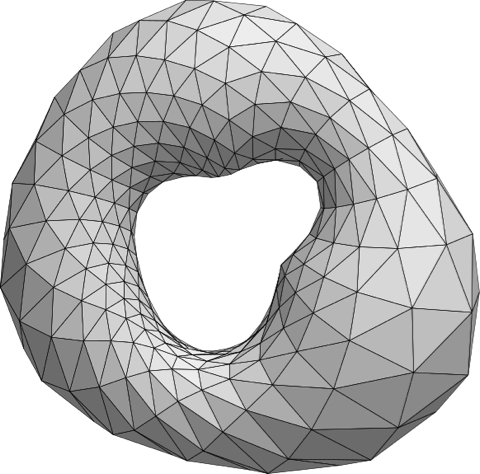 A triangulation of the torus
Delaunay Triangulation
A Delaunay triangulation for a set P of points in a plane is a 
triangulation DT(P) such that no point in P is inside the circumcircle 
of any triangle in DT(P). 

Delaunay triangulations maximize the minimum angle of all the angles
 of the triangles in the triangulation
Delaunay Triangulation: edge flipping
This pair of triangles does not meet the 
Delaunay condition (the circumcircle 
contains more than three points).
Flipping the common edge produces 
a valid Delaunay triangulation for the 
four points
Delaunay Triangulation and Voronoi Diagram
The Delaunay triangulation of a discrete point set P in general position corresponds to the dual graph of the Voronoi diagram for P
The Delaunay triangulation with
 all the circumcircles and their centers
(in red)
Connecting the centers of the 
circumcircles produces the 
Voronoi diagram (in red).
Sphere Representations in Biology
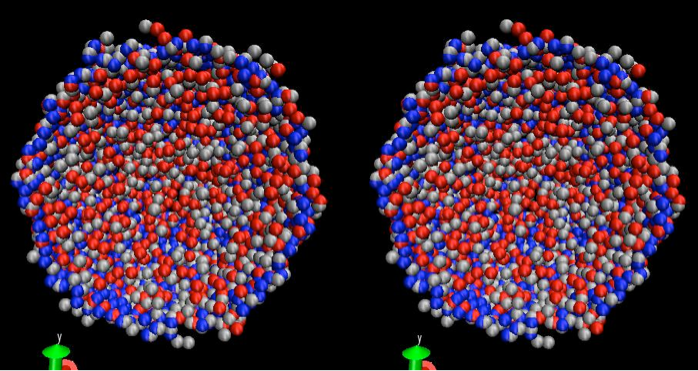 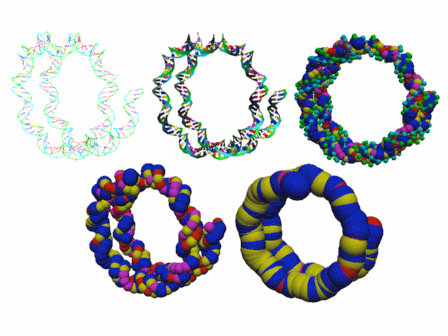 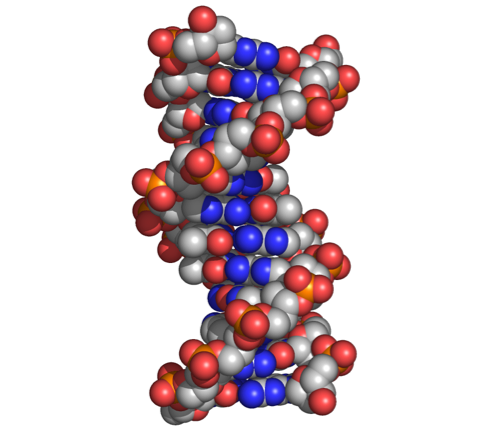 Viral DNA
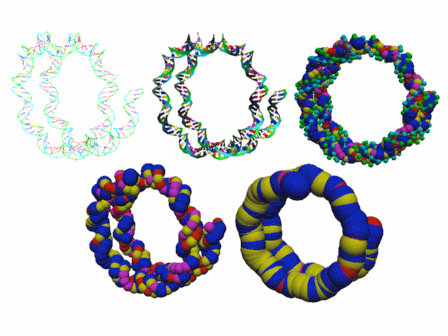 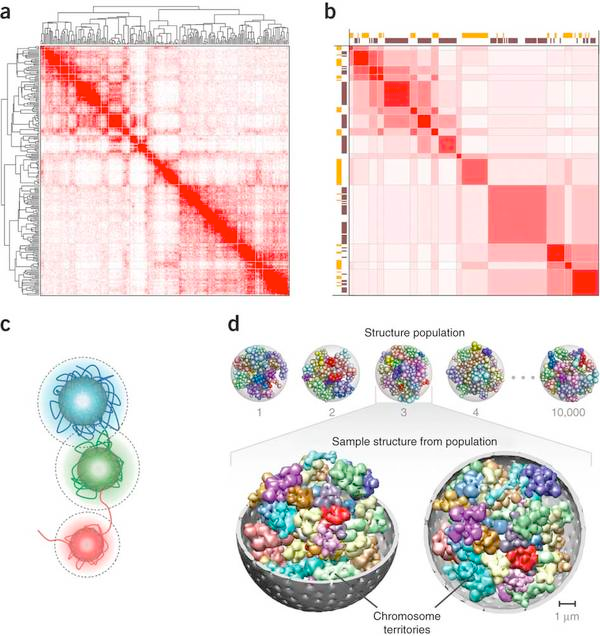 DNA
Nucleosome
Chromosome arrangements
Measuring a Union of Balls
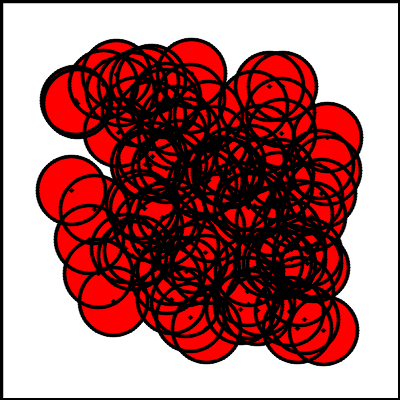 Measuring a Union of Balls
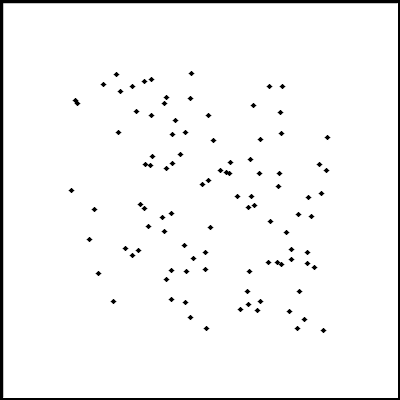 Measuring a Union of Balls
Algorithm for computing 
Delaunay  triangulation:

Input: N: number of points
	     Ci: position of point I

Randomize points

2) For i = 1:N
	- Location: find triangle
	  		     t that contains Ci
	- Addition: Divide t into 3
			     triangles
	- Correct: flip non local triangles

Output: list of triangles
Measuring a Union of Balls
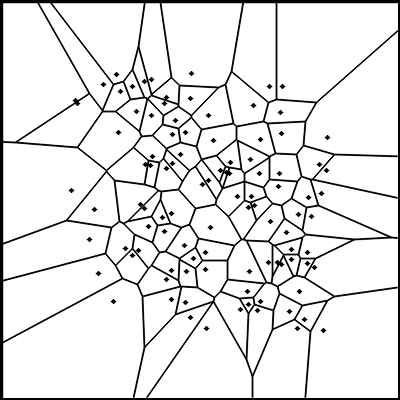 Compute Voronoi diagram from

Delaunay complex: dual
Measuring a Union of Balls
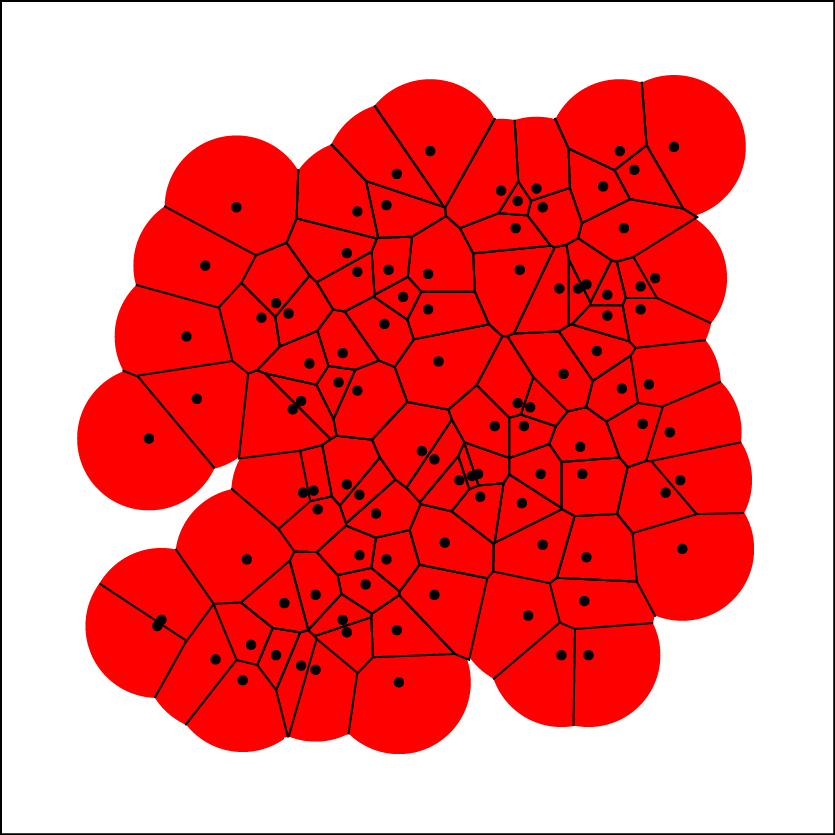 Restrict Voronoi diagram to

the Union of Balls:

Power diagram
Measuring a Union of Balls
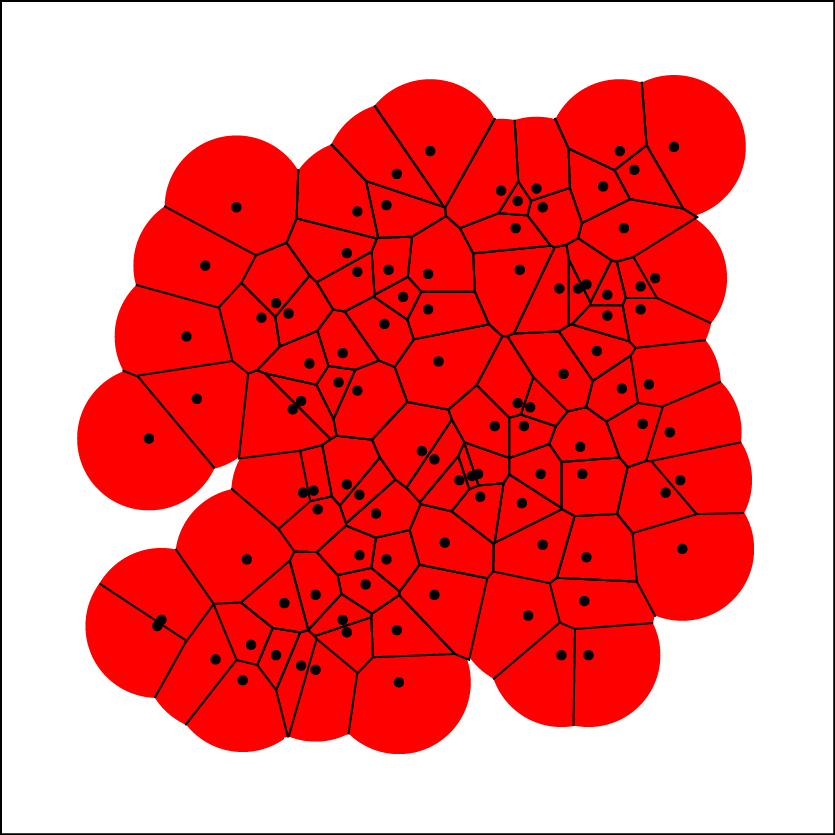 ri
Atom i:
Fraction in Voronoi cell:
σi and βi
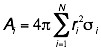 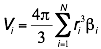 Measuring a Union of Balls
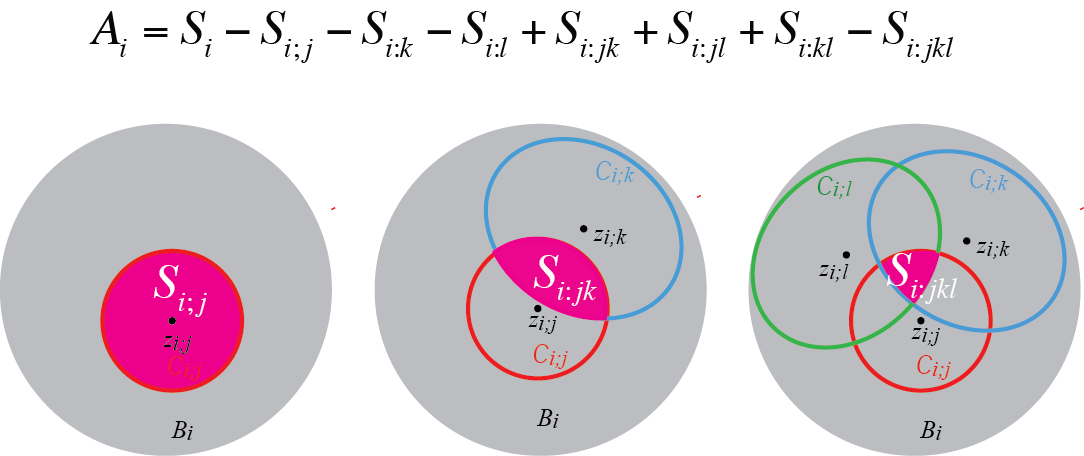 Measuring a Union of Balls
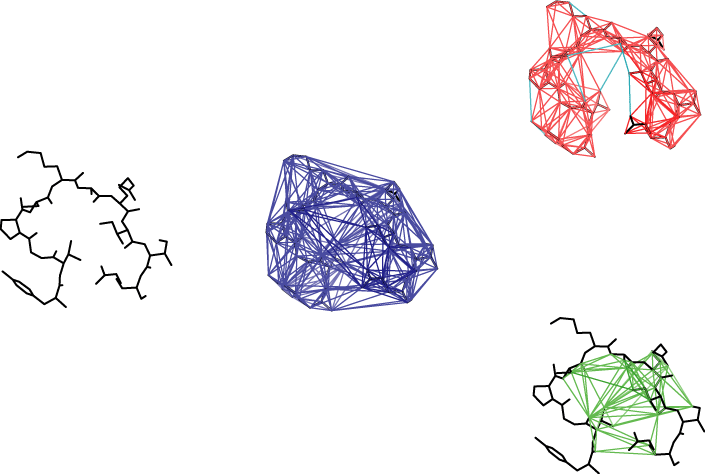 K complex
Protein
Delaunay Complex
Pocket
Measuring a Union of Balls
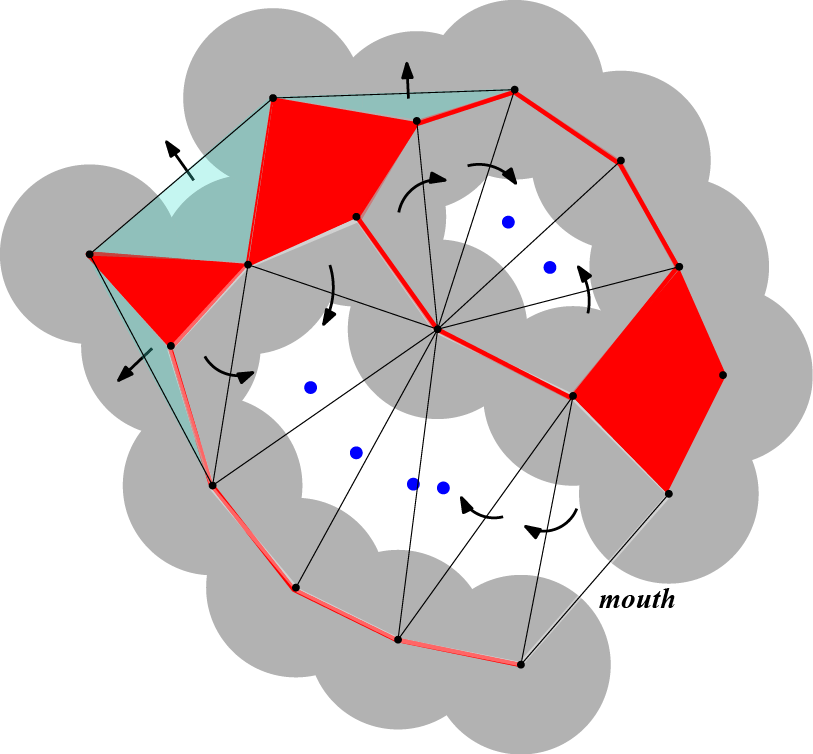 Cavity
Pocket
Applications to drug design
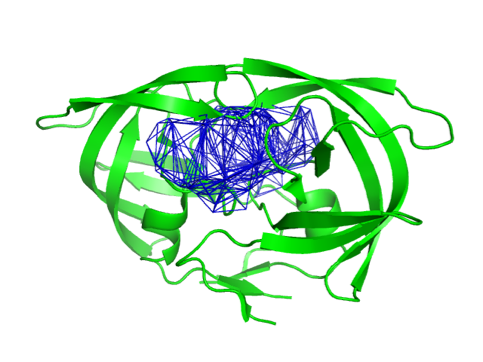 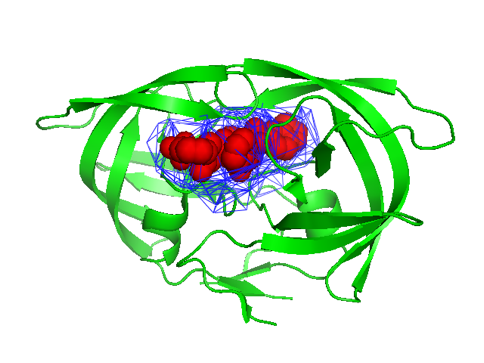 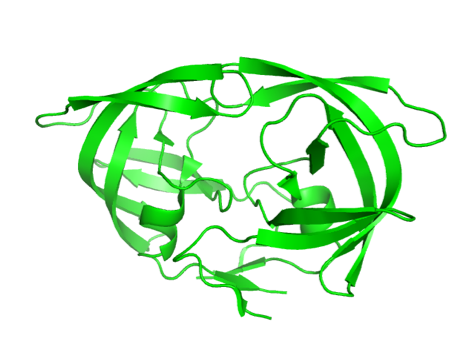 Actual position of K54
(inhibitor)
HIV protease (3MXE)
Main cavity
Discrete representations of shapes
Continuous surfaces
Manifolds
Metric on manifolds
Topology
Orientation

Sets of points and triangulations
Simplicial complexes 
Triangulations
Delaunay and applications

Discrete Surfaces
Meshes
Manifold/ orientation
Geometry / topology

Manipulating discrete surfaces
Basic mesh operations
Remeshing
Polygonal meshes
A polygon mesh is a collection of vertices, edges and faces that 
defines the shape of a polyhedral object
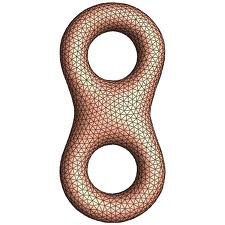 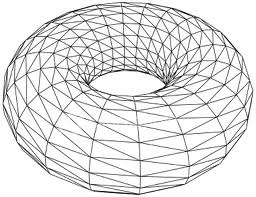 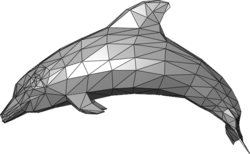 The faces usually consist of triangles (triangle mesh), quadrilaterals, 
or other simple convex polygons, since this simplifies rendering.
Polygonal meshes
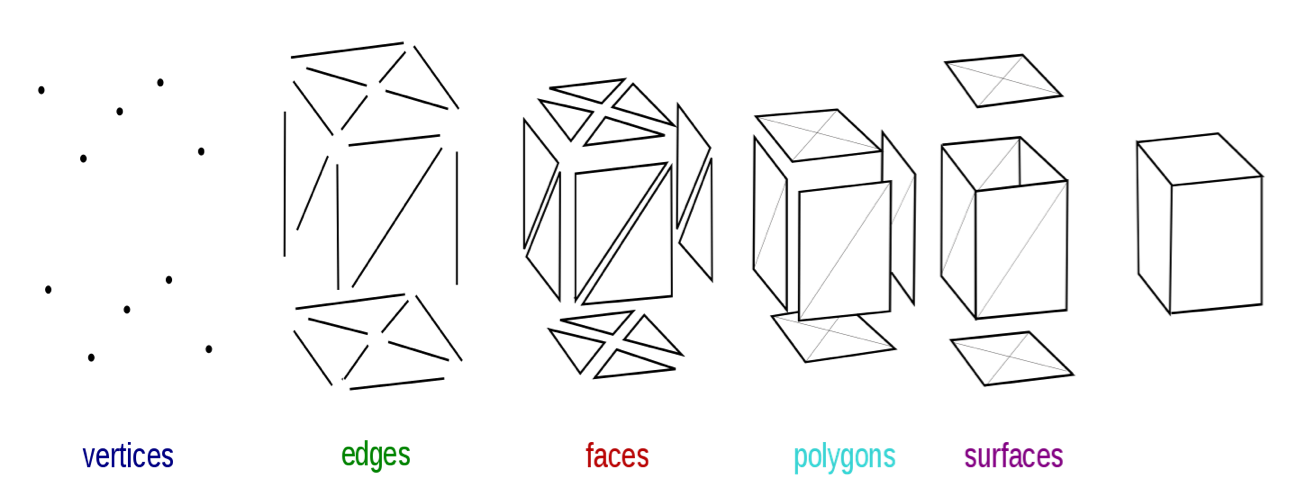 Polygonal meshes
Some definitions about meshes
degenerate: contains duplicate triangles 
(i.e. the same three vertices describe two triangles) , 
or triangles with two or three overlapping vertices.

manifold: no vertex is adjacent to more than two boundary edges, 
and no edge is shared by more than two triangles.
Non-manifold
 vertex
Non-manifold
 vertex
Non-manifold
 edge
Some definitions about meshes
orientable: a mesh is orientable if all normals of the triangles can
 be made compatible
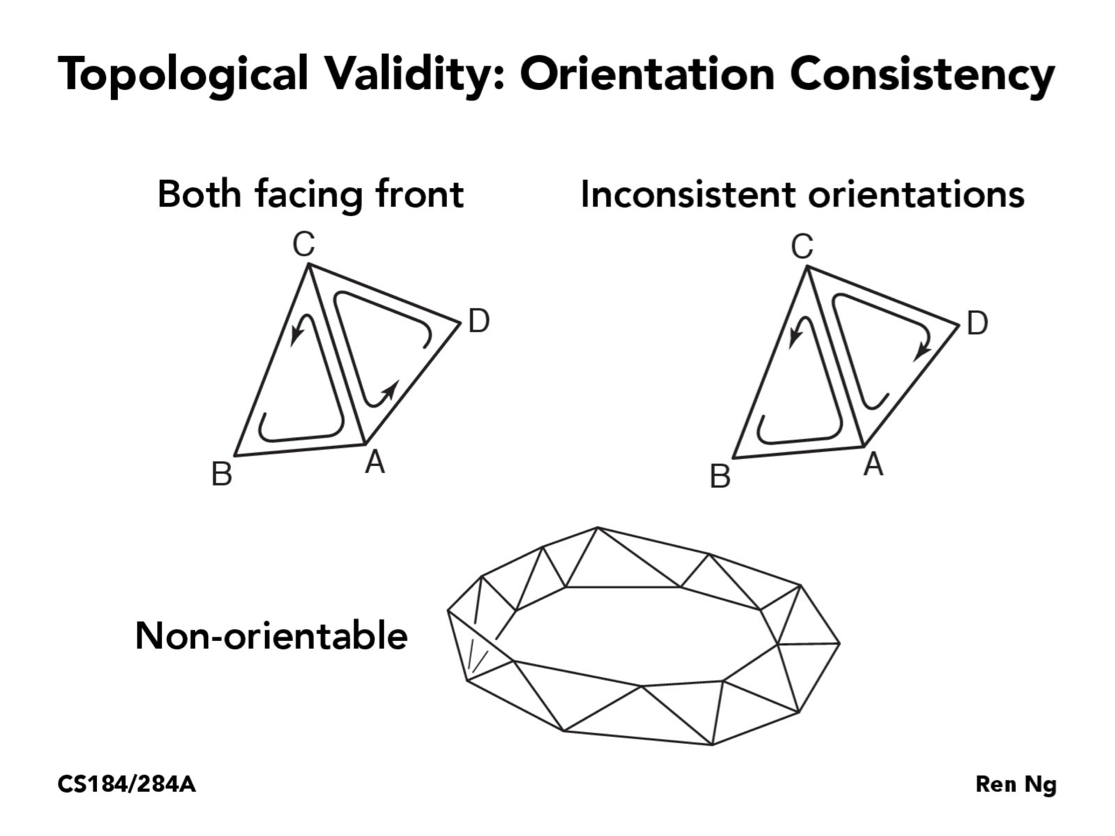 Meshes: geometry and topology
The topology of a mesh is given by the combinatorics of its edges and triangles
The geometry of a mesh is given by the position (coordinates) of 
its vertices and/or lengths of its edges.
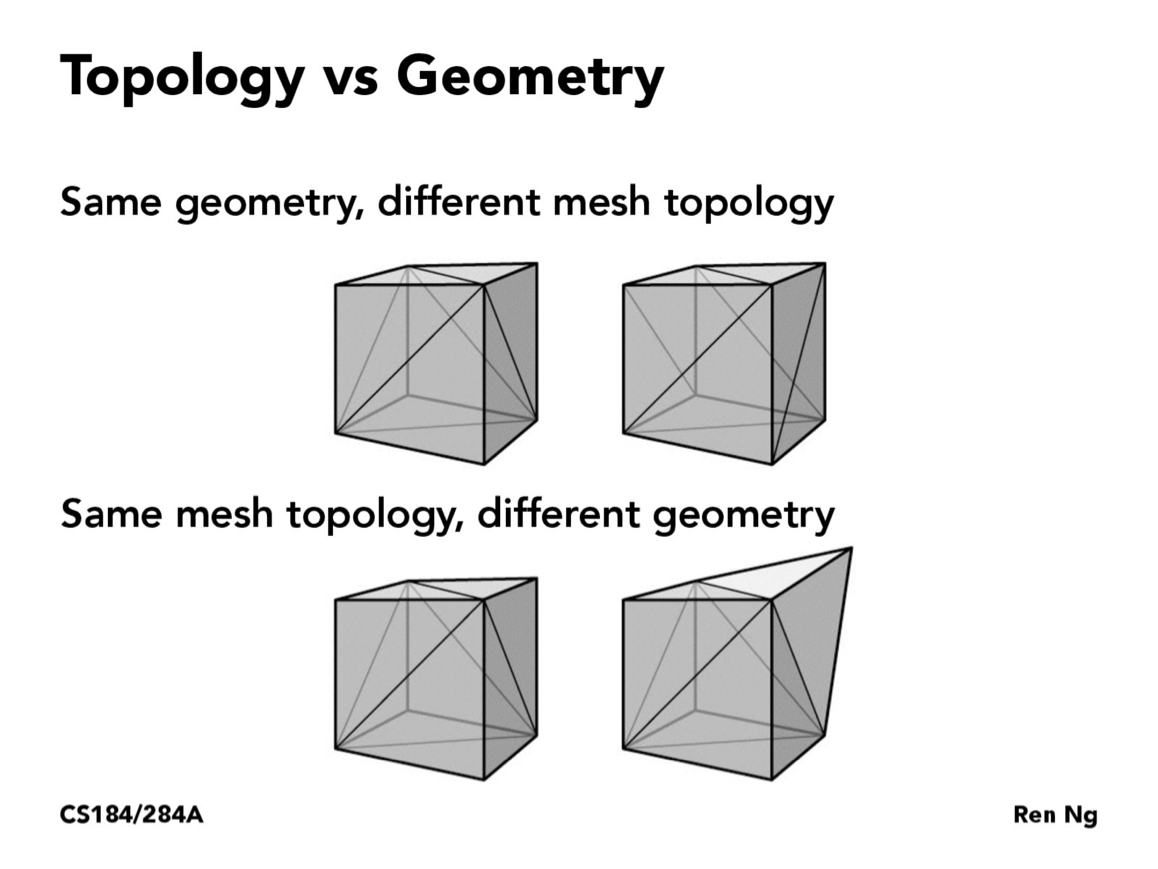 Euler formula for triangular meshes
Let M be a mesh that contains V vertices, E edges, T triangles, B edges
at its boundaries (if any), and C components. Let us assume that this
mesh represents a surface of genus g. Then the following formula is
true:
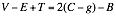 Most common meshes: 
C = 1 (a single component), B=0 (no boundaries), g = 0 (genus 0, i.e.
topologically equivalent to the sphere); then:
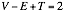 Examples
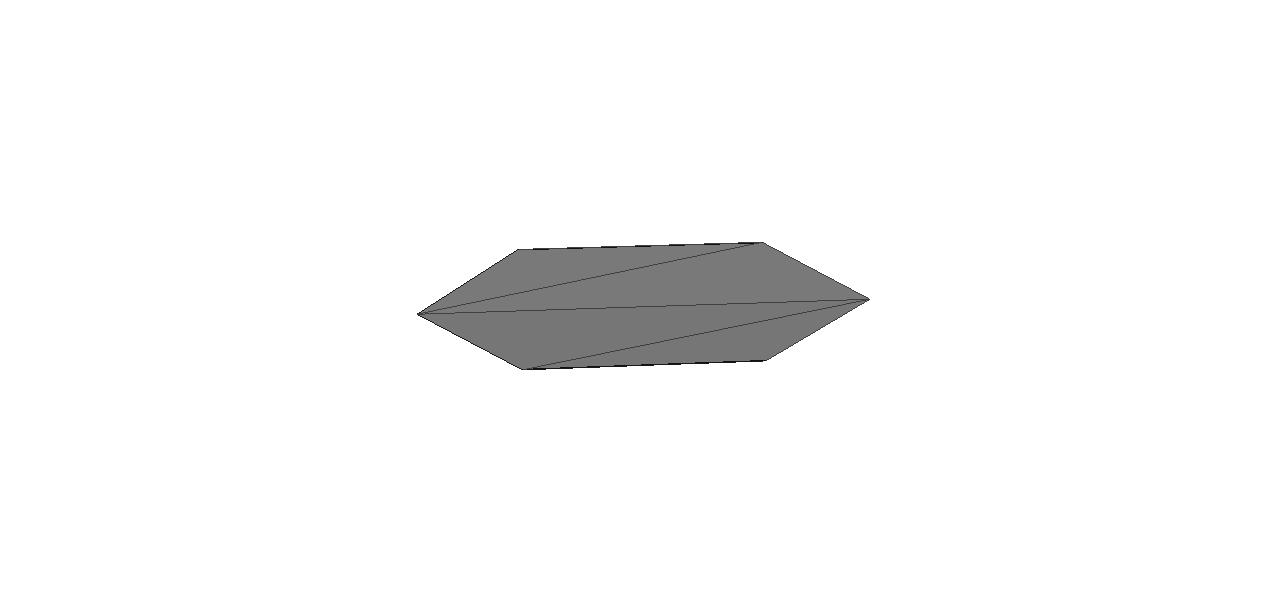 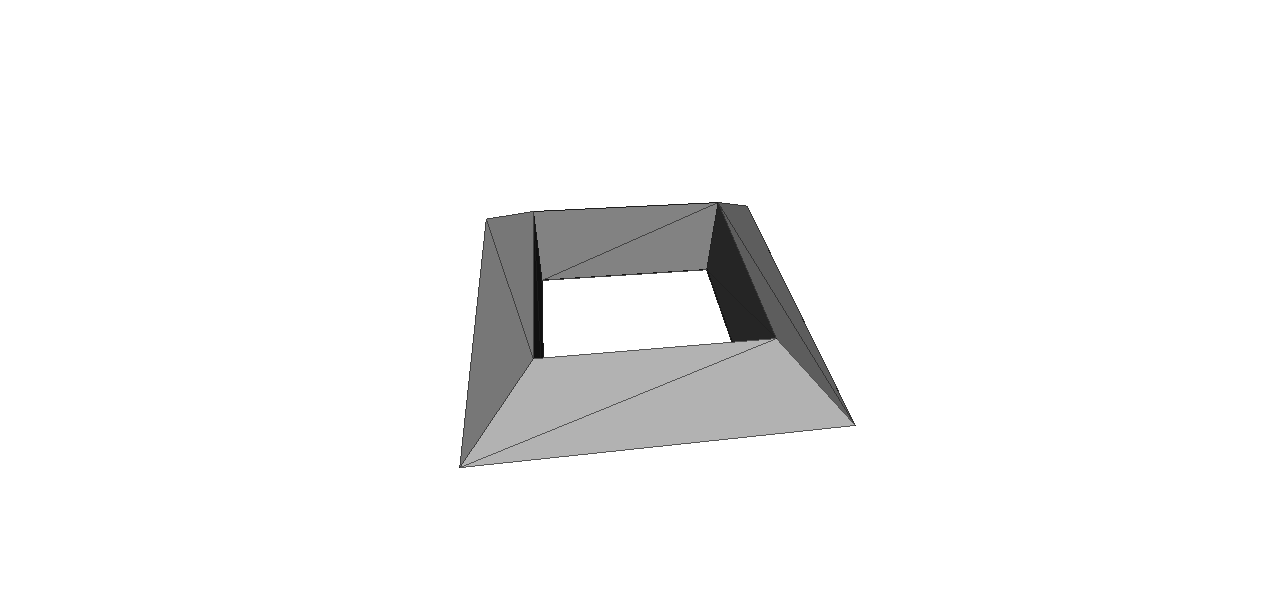 V =
E =
T =
V-E+T =
V =
E =
T =
V-E+T =
V =
E =
T =
V-E+T =
Examples
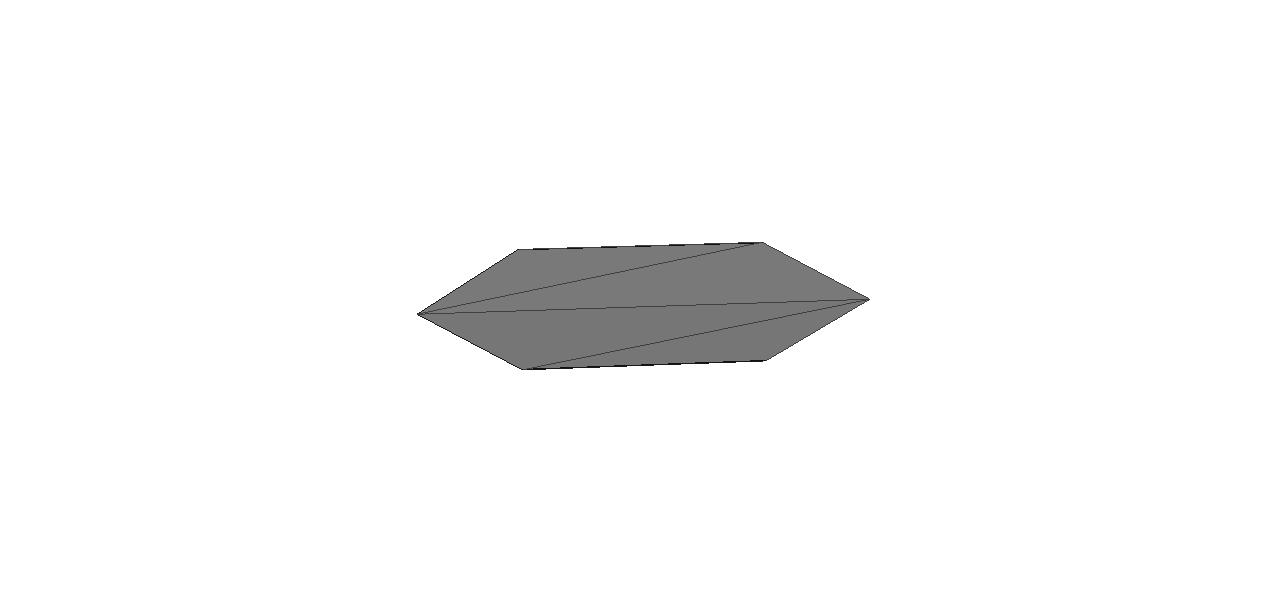 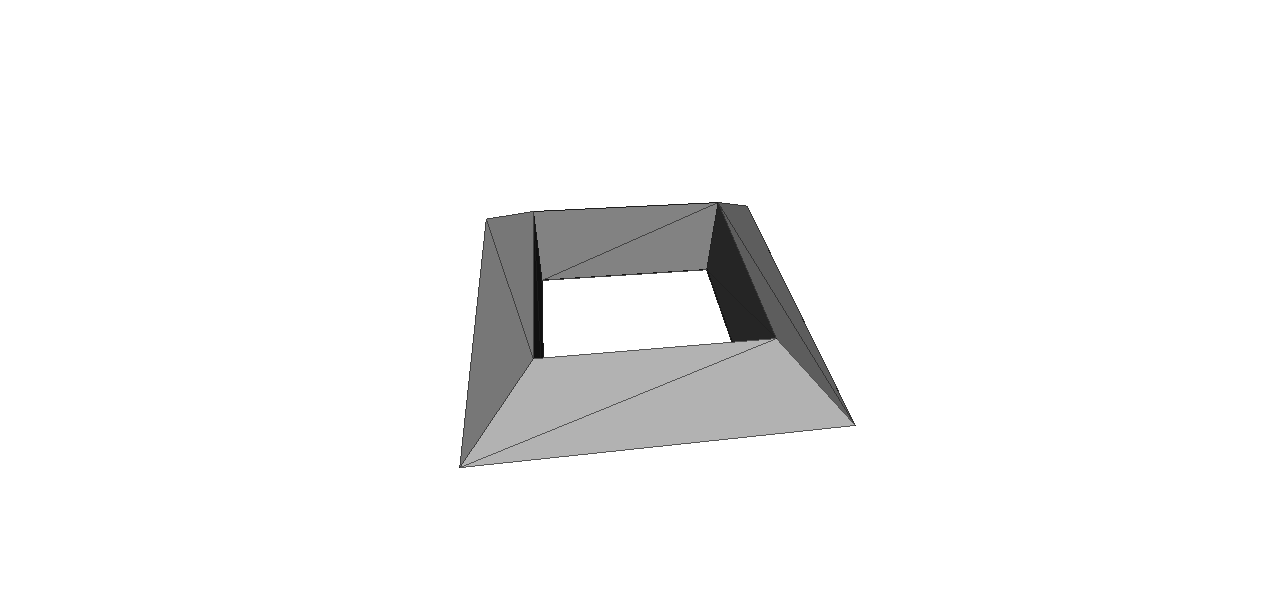 V = 6
E = 12
T = 8
V-E+T =2
V = 12
E = 30
T = 20
V-E+T = 2
V = 12
E = 36
T = 24
V-E+T = 0 !
Discrete representations of shapes
Continuous surfaces
Manifolds
Metric on manifolds
Topology
Orientation

Sets of points and triangulations
Simplicial complexes 
Triangulations
Delaunay and applications

Discrete Surfaces
Meshes
Manifold/ orientation
Geometry / topology

Manipulating discrete surfaces
Basic mesh operations
Remeshing
Basic mesh operations
1. Edge flip: triangles (a,b,c) and (b,c,d) become (a,c d) and (a,b,d)
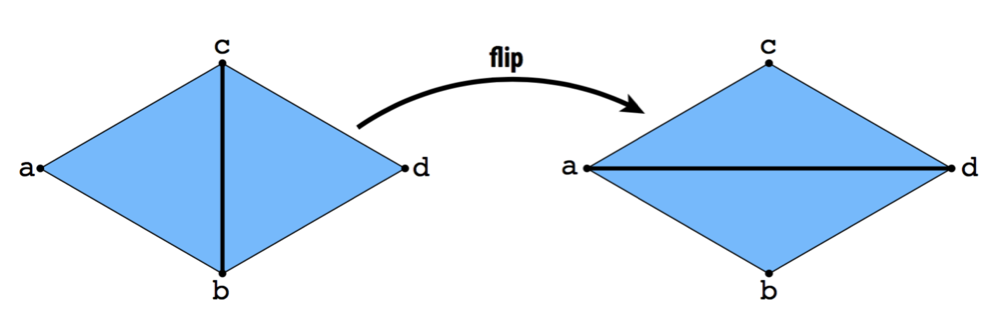 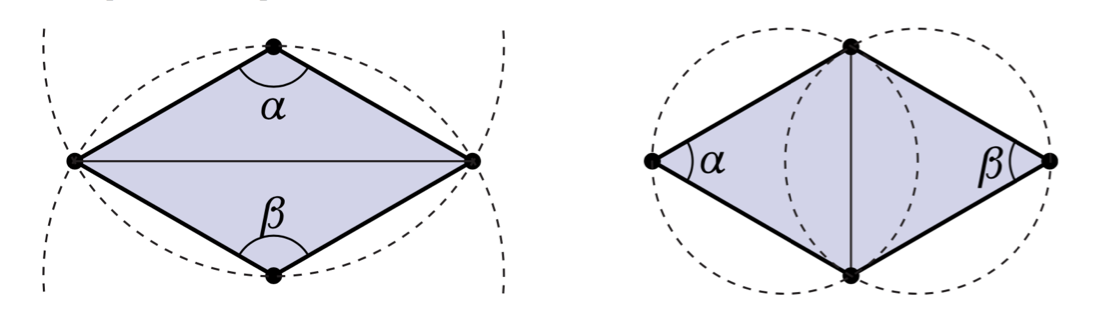 Basic mesh operations
2. Edge split: add midpoint of edge (b,c) and form 4 triangles
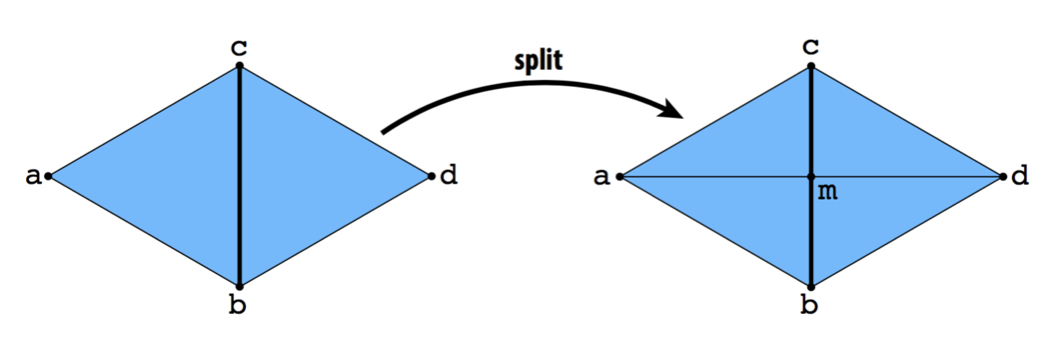 3. Edge removal: replace edge (c,d) by single vertex m, usually
                            midpoint of c and d.
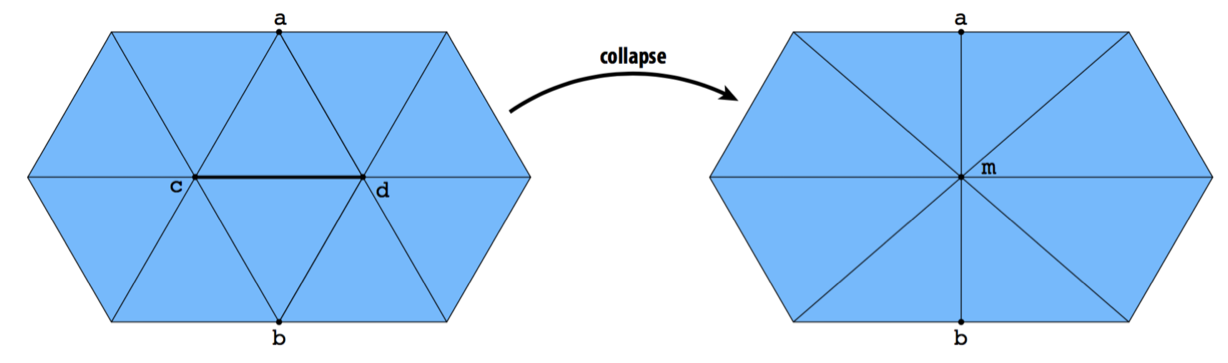 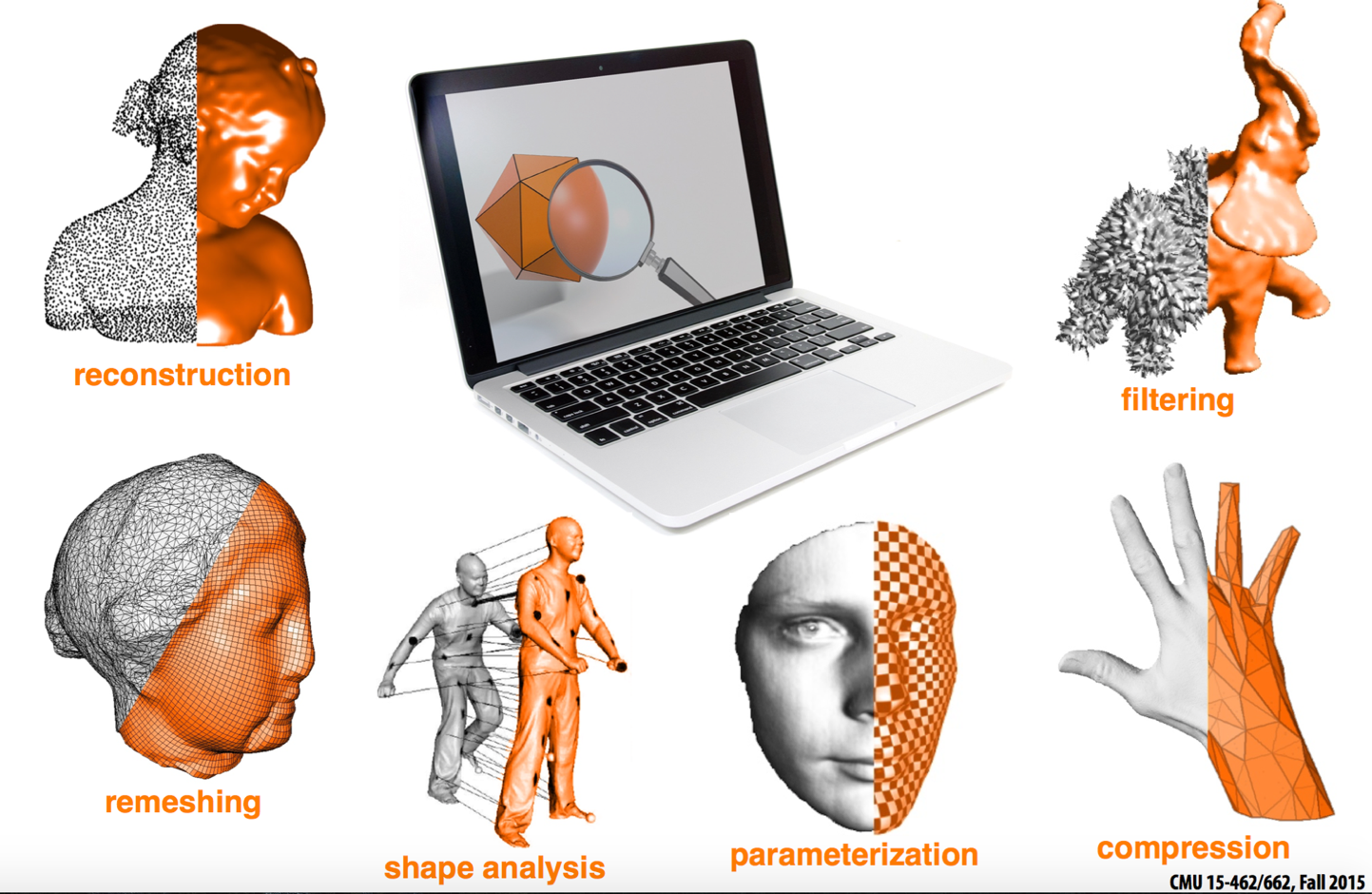 Reconstruction: the result of a scan of an object is a set of points. 
The first step of any processing is to generate a surface 
mesh from those points.
Remeshing as resampling
Sampling is the process of examining the value of a continuous  function 
at regular intervals.
Note that choosing the sampling rate is not innocent:
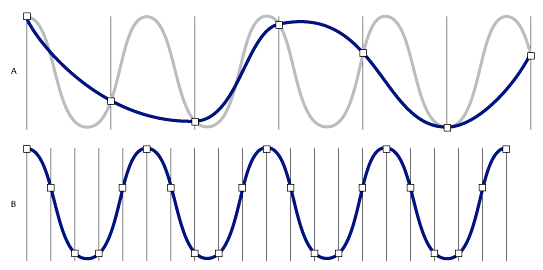 A higher sampling rate usually allows for a better representation of the signal.
Remeshing as resampling
Surface analysis is no different from signal processing:

undersampling leads to loss of features

oversampling leads to loss of performance

quality sampling improves geometry and performance
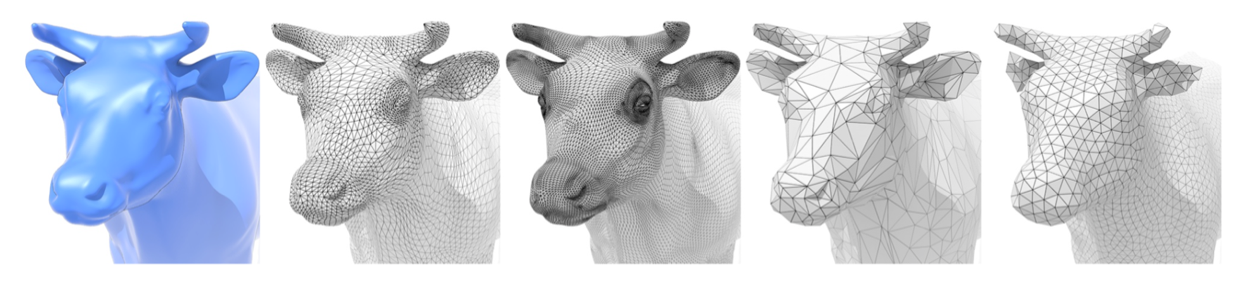 Mesh “quality”
1) Triangles should be regular
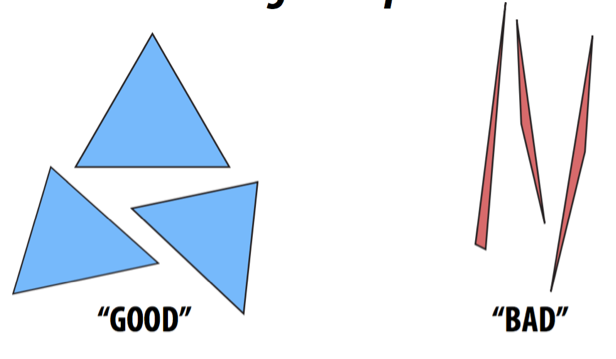 How to improve: flip edges.
When to flip? If α+β>π, flip
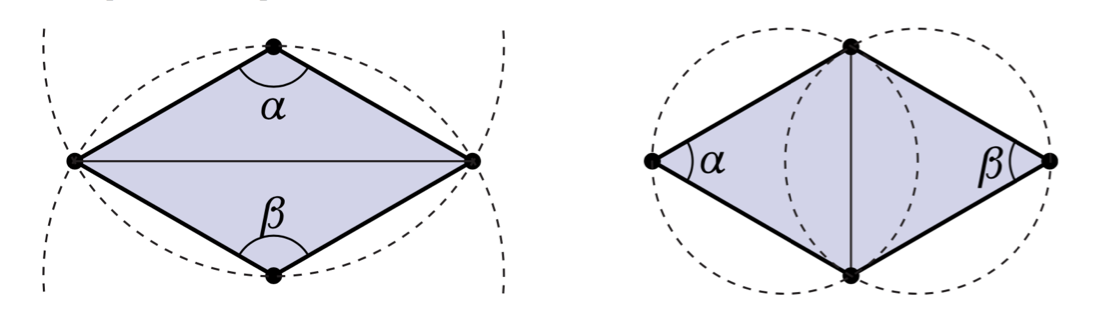 Mesh “quality”
2) Vertex degree should be regular
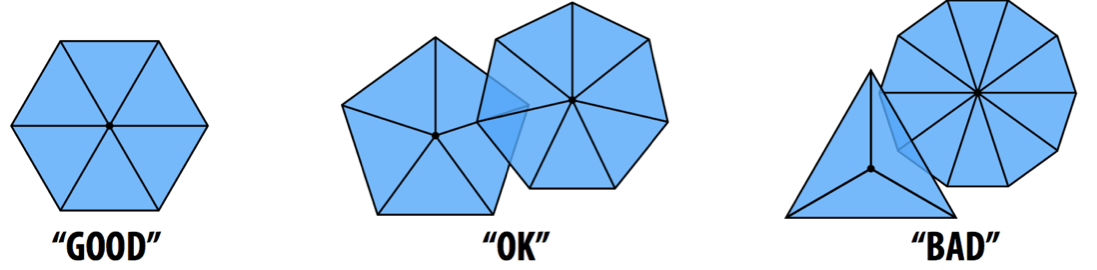 How to improve: flips! 
When to flip an edge: if total variation from degree 6 decreases, flip.
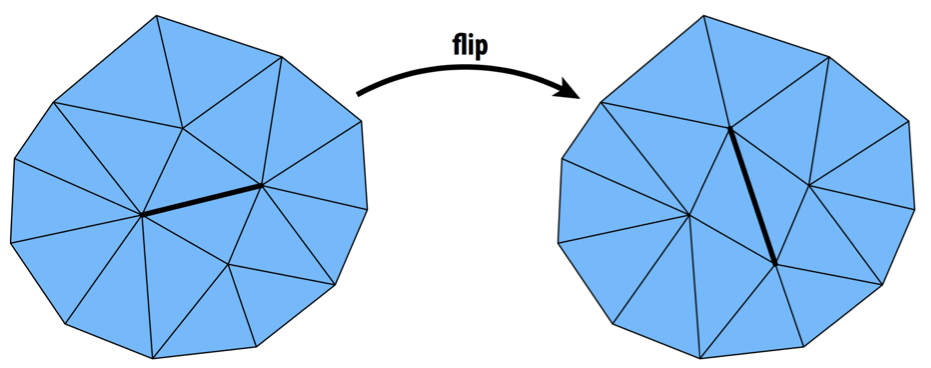